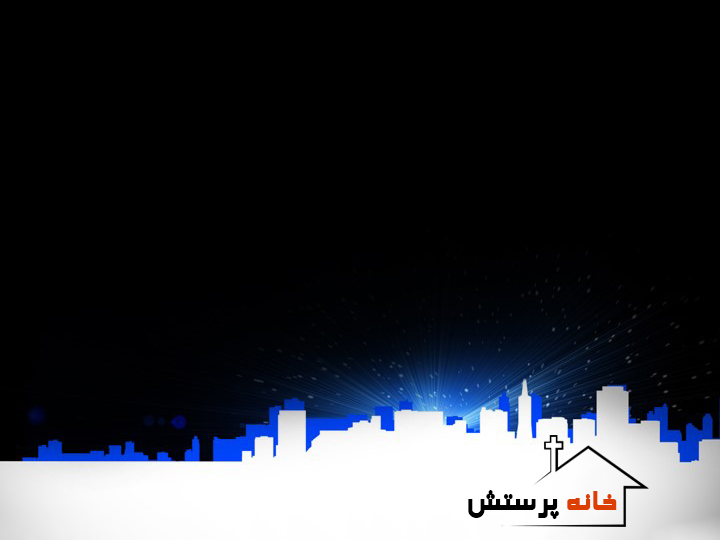 تسبیح و حمدت گوییم ای خداوند
قلبم سراید نامت را
با ایمان می‌پذیرم نیکویی‌ات را
جان من بخوان نامش را
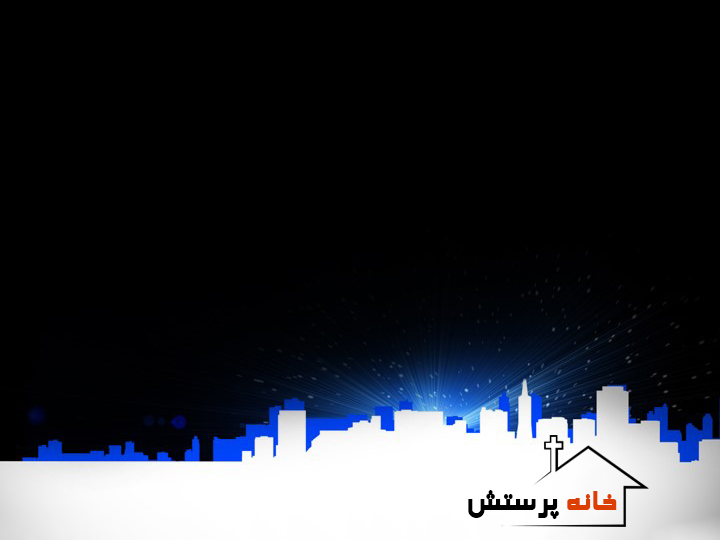 او نزدم آید، ترکم نکند
پادشاه،‌ پادشاه
بر هر مشکلم، پیروز می‌مانم
با ایمان،‌ با ایمان
با شادی حمدت می‌گویم، سرایم، سرایم (2)
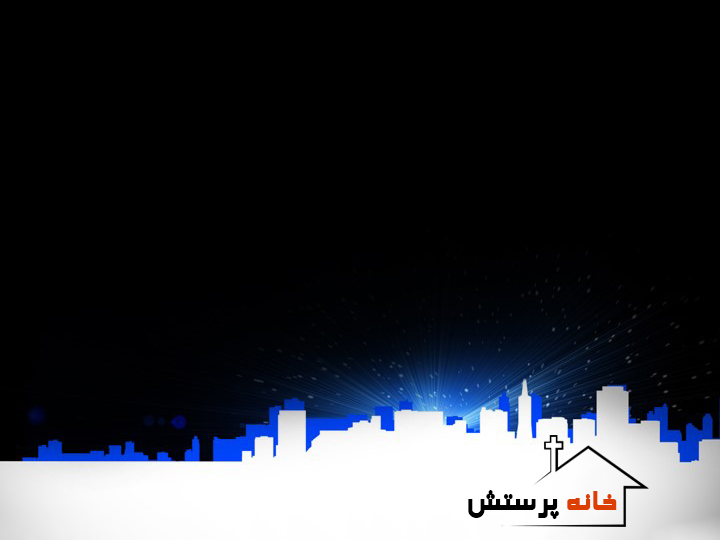 ها هللویاه، ها هللویاه (4)
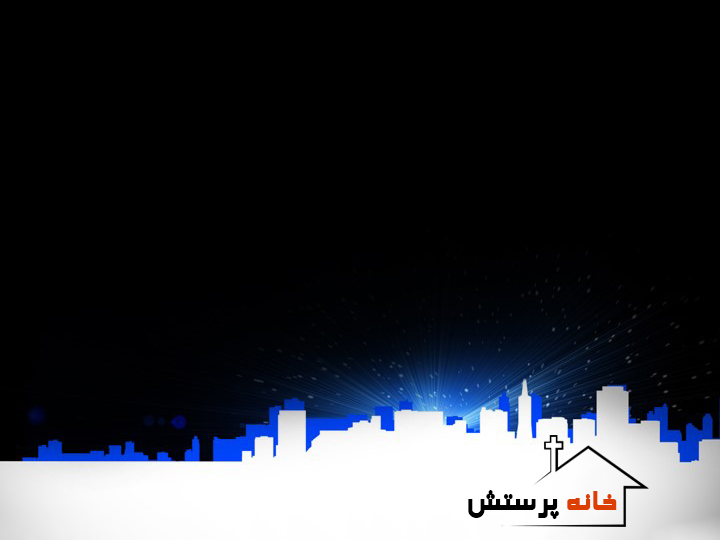 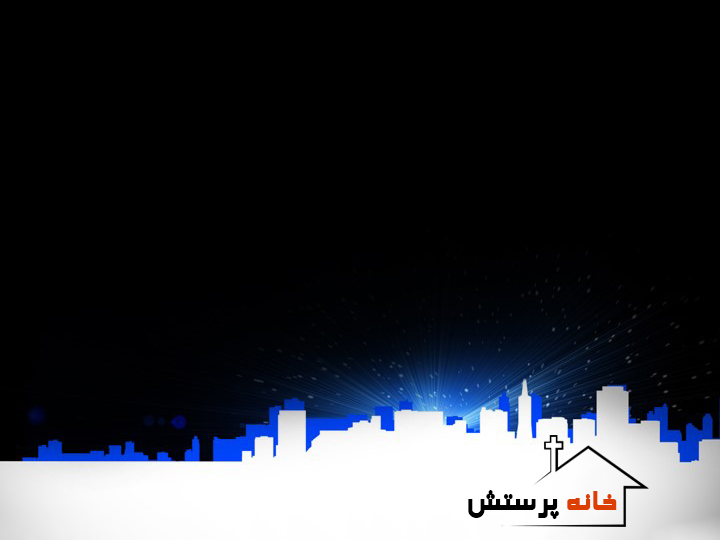 در زندگی‌ام مسیح تو پادشاهی
قلبم سراید مسیح را
با پرستش و شکرگزاری و دعاها
جان من بخوان مسیح را
با شادی حمدت می‌گویم، سرایم، سرایم (2)
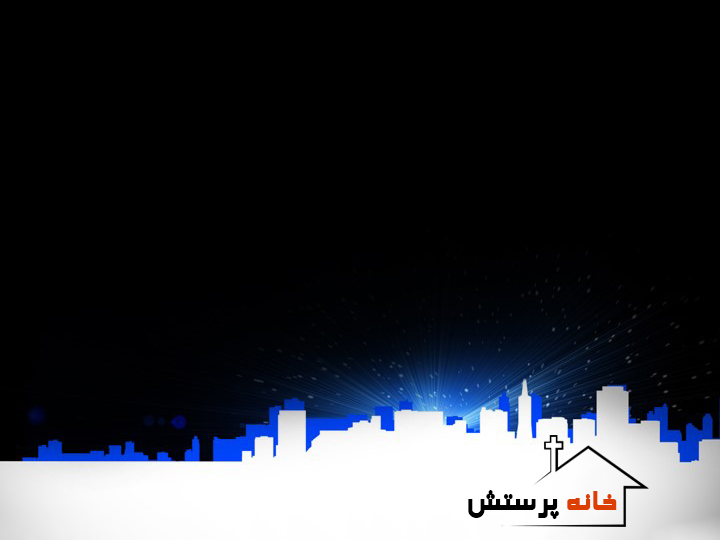 ها هللویاه، ها هللویاه (4)
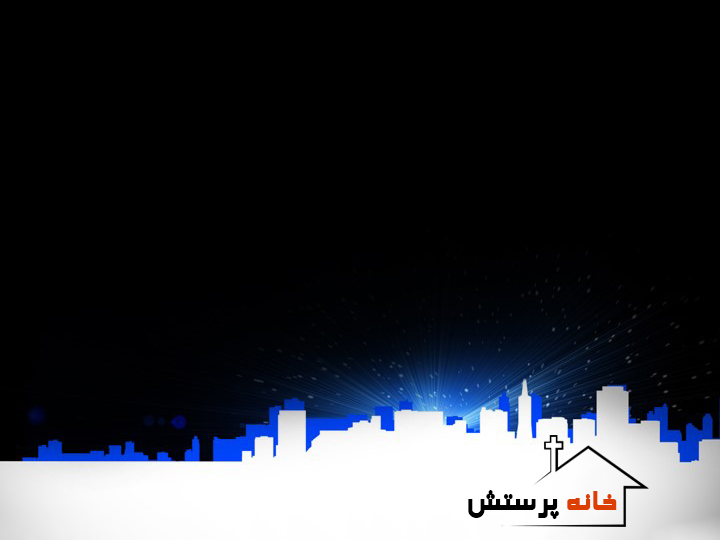